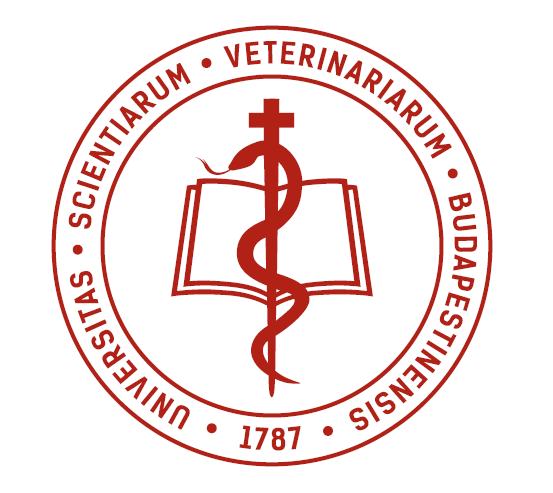 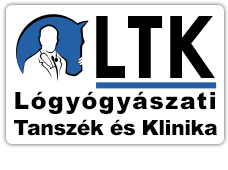 Sebészeti és Ortopédiai Osztály Árjegyzéke
Ortopédiai beavatkozások
Lágyszervi műtétek
Diagnosztikai laparotómia 			     	                     600.000 Ft
Laparoszkópos műtéti beavatkozások		   400.000 - 500.000 Ft
Kólikaműtét összköltsége 			     1.500.000 – 2.500.000 Ft
Ló tartása, ápolása (7 – 14 nap)		  	    70.000 – 140.000 Ft
Sebészeti behívási költség				       		 300.000 Ft
Hasfalsérv plasztikai műtét hálóbevarrással	  490.000 – 600.000 Ft
Köldöksérv műtét				     	       		 200.000 Ft
Csonttörések műtéti ellátása 		       600.000 –  2.000.000 Ft
Artroszkópia (1 ízület – 2 ízület)		       550.000 –     700.000 Ft
Tenoszkópia	 							550.000 Ft
Metszőfog-törés műtéti ellátása			250.000 – 	350.000 Ft
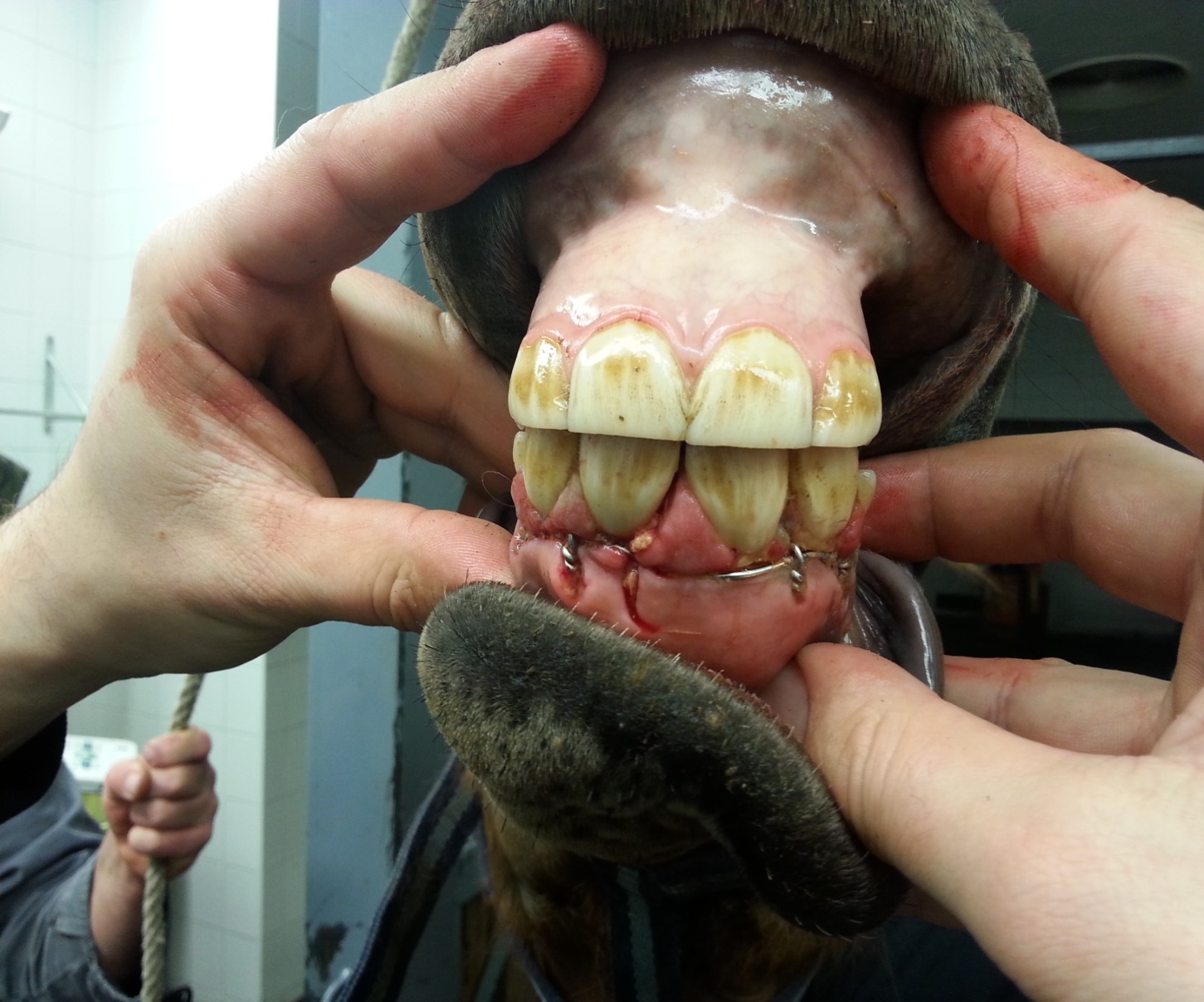 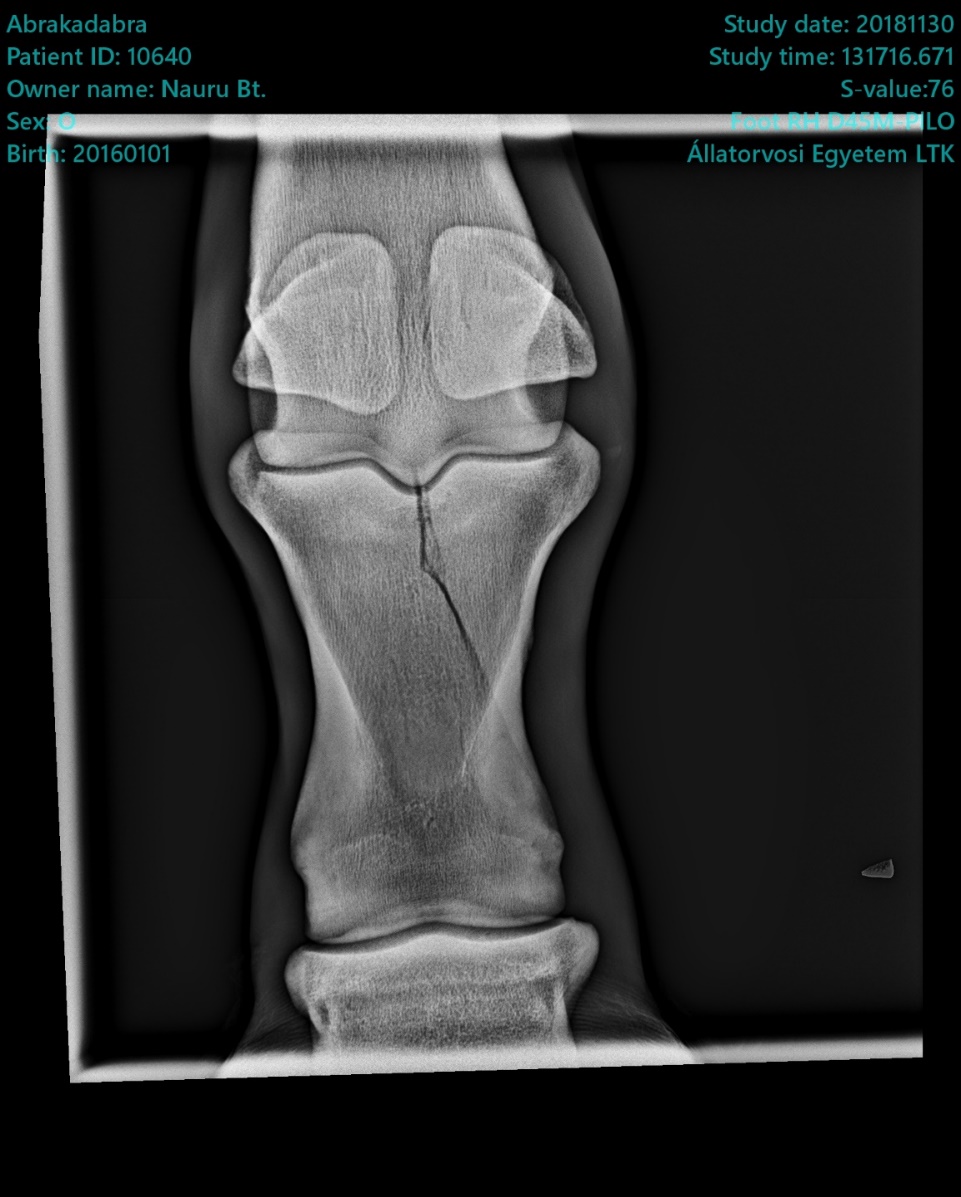 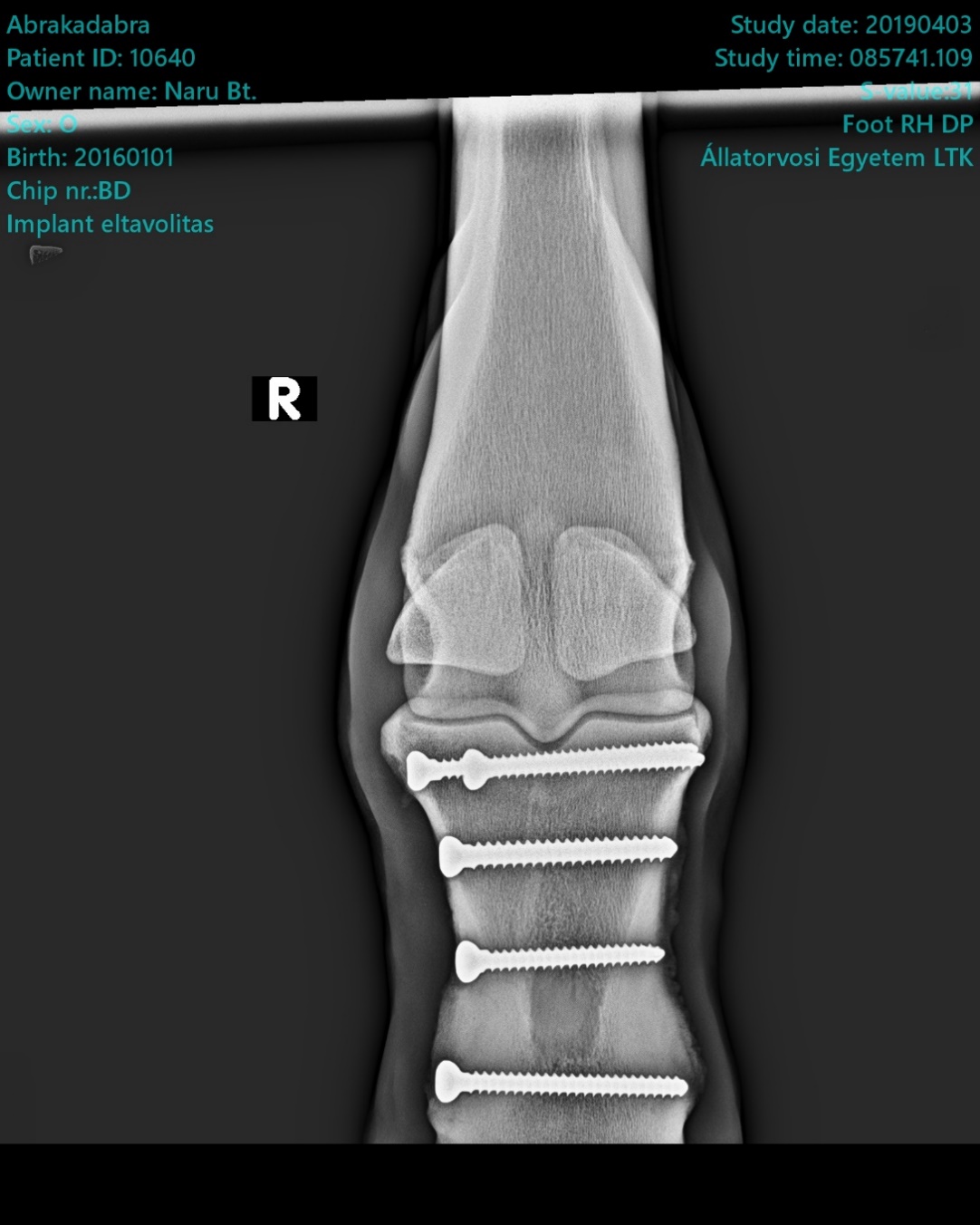 Ortopédiai Kivizsgálás
Részletes sántaság vizsgálat  	  		 100.000 – 160.000 Ft
Digitális röntgen (felvételenként)				    9.500 Ft
Ortopédiai ultrahangvizsgálat				            36.600 Ft
Komputer Tomográfiás (CT) vizsgálat 			          275.000 Ft
MRI									          480.000 Ft
Behívási költség
Csonttörés műtéti ellátása
Műtéthez 	(operatőr, aneszt, műtős és aszisztens		  300.000 Ft
Sürgősségi Szakvizsgálat (seb., bel., szül., kórbi)                100.000 Ft
Húgy-, és ivarszervek műtétei
Metszőfog-törés cerclage drótos rögzítése
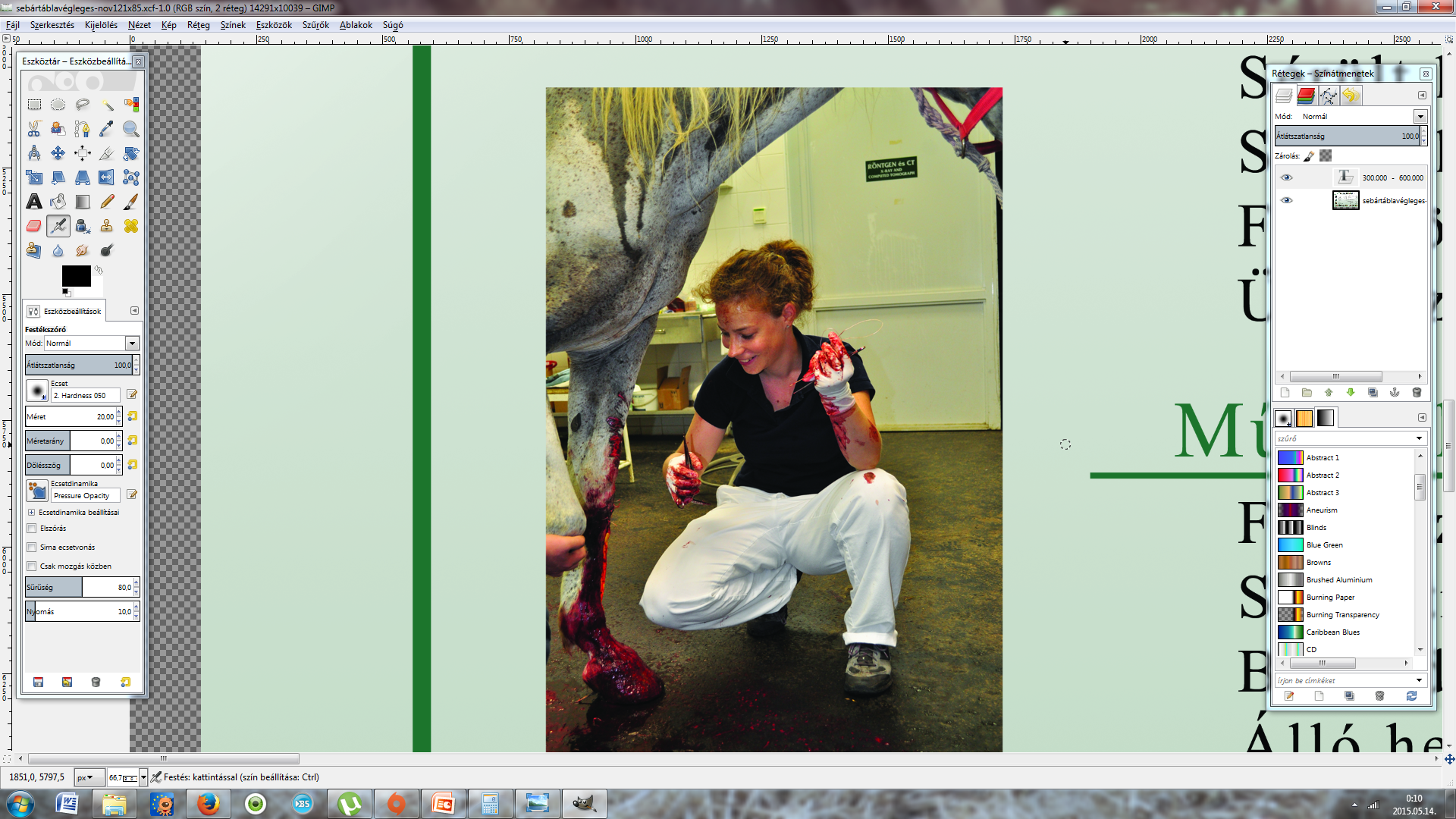 Herélés fedetten 		                   		                       190.000 Ft
Herélés teljes zárással, lágyéktájékon 	   	                       250.000 Ft
Rejtett here műtéti megoldása 	  	              250.000 – 350.000 Ft
Preputium és pénisz műtétei 					   300.000 Ft
Petefészek laparoszkópos műtétje álló helyzetben	   450.000 Ft
Sérült ló ellátása
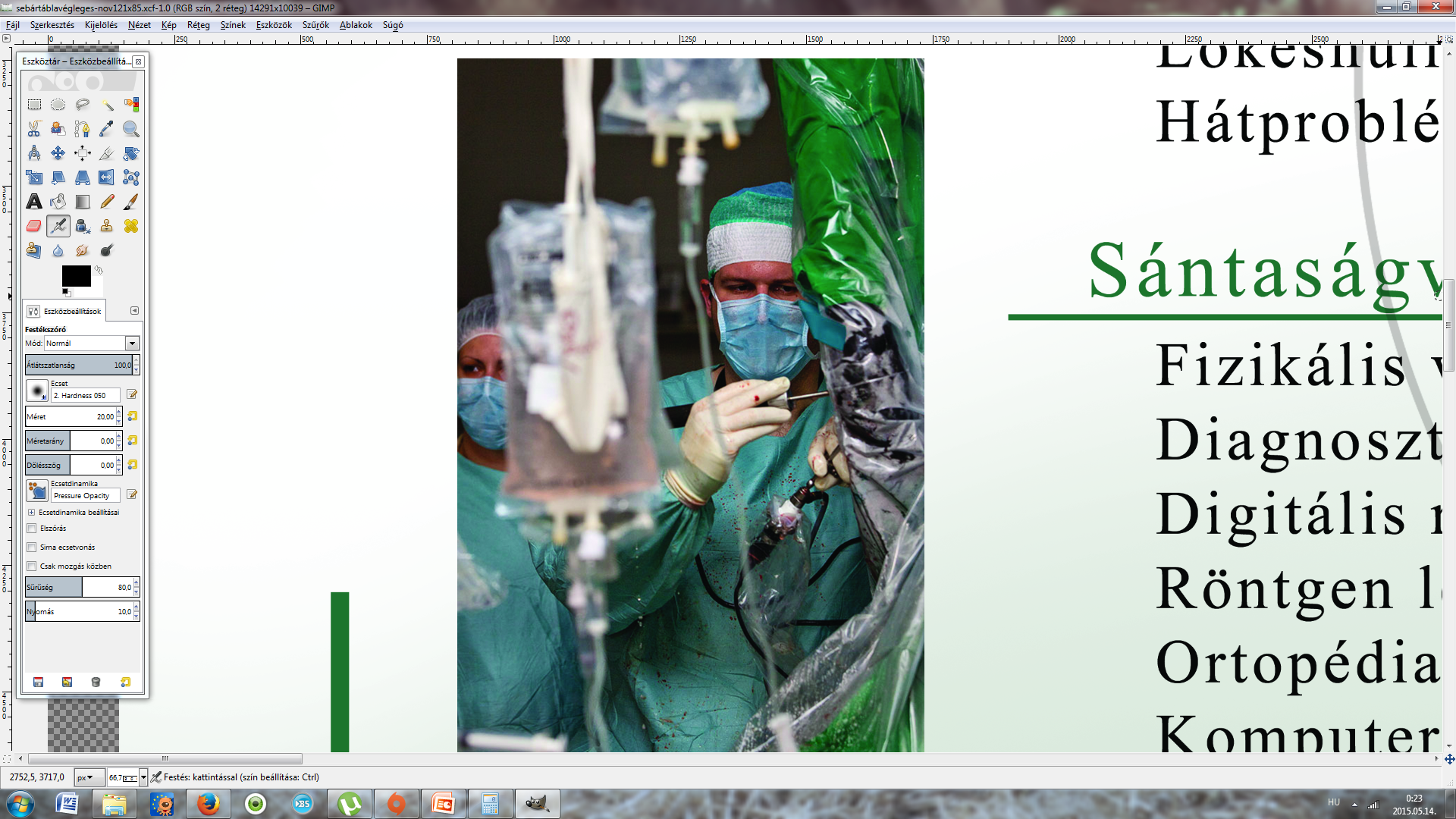 Sérült ló ellátása álló helyzetben			   120.000 – 250.000 Ft 
Sérült ló ellátása általános anesztéziában	   280.000 – 600.000 Ft
Üvegszálas gipszkötés					     70.000 – 100.000 Ft
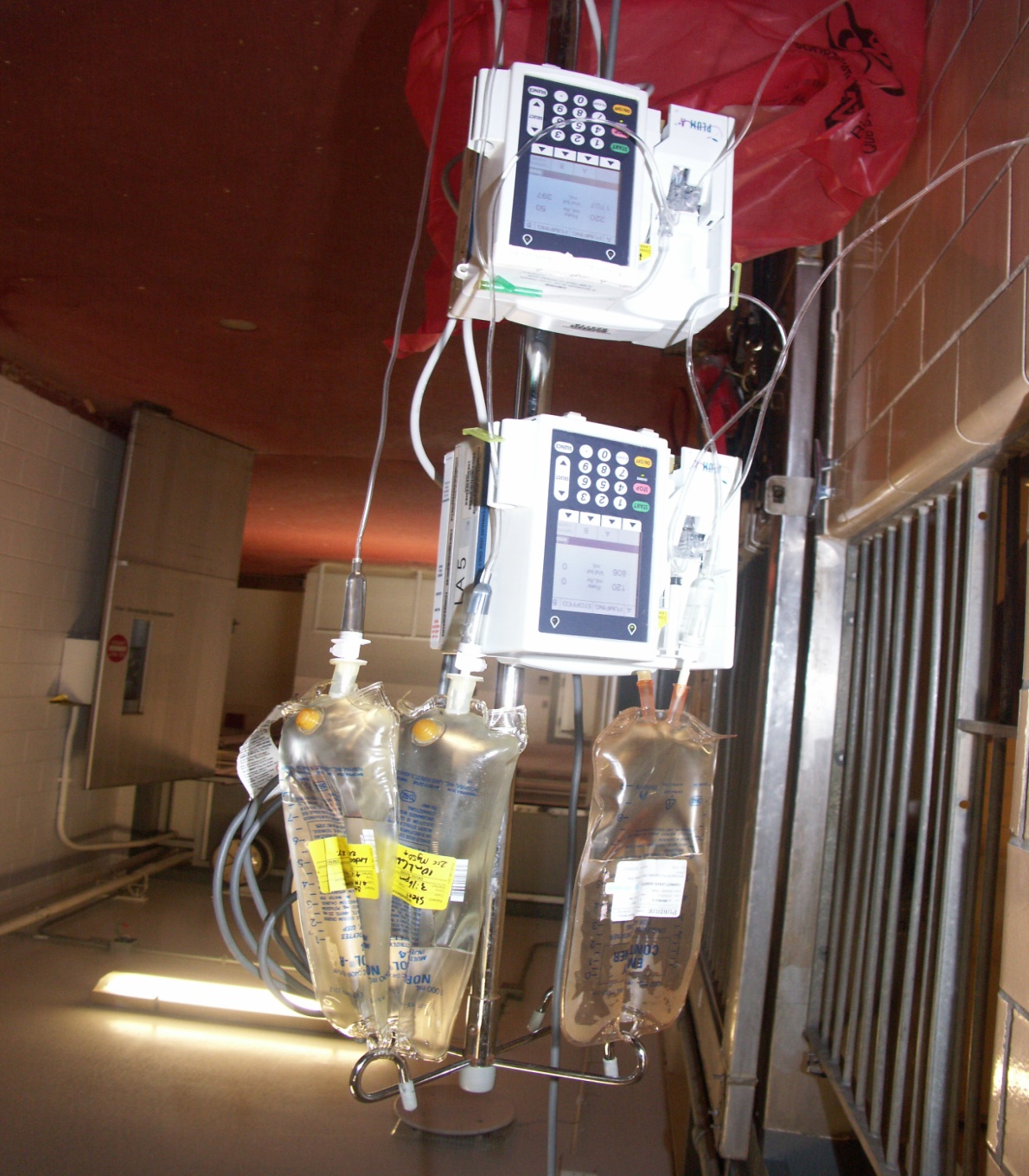 Szemészet
Műtétek fejen és nyakon
Szemészeti műszeres vizsgálat 				         	    80.000 Ft
Szubpalpebrális drén behelyezése álló helyzetben             50.000 Ft
Szemhéj varrása álló helyzetben			                 	  160.000 Ft
Szem eltávolítása       					                 	  250.000 Ft
Szaruhártyán végzett műtéti beavatkozások                      400.000 Ft
Cyclosporin implantátum behelyezése                                500.000 Ft
Foghúzás álló helyzetben                  		   200.000 – 300.000 Ft
Sinus trepanáció					   170.000 – 300.000 Ft
Felső légúti lézer műtétek				   200.000 – 300.000 Ft
Bal oldali gégebénulás műtéti megoldása			  450.000 Ft
Karórágás műtéti gyógykezelése					  400.000 Ft
Sérült ló ellátása
Artroszkópia
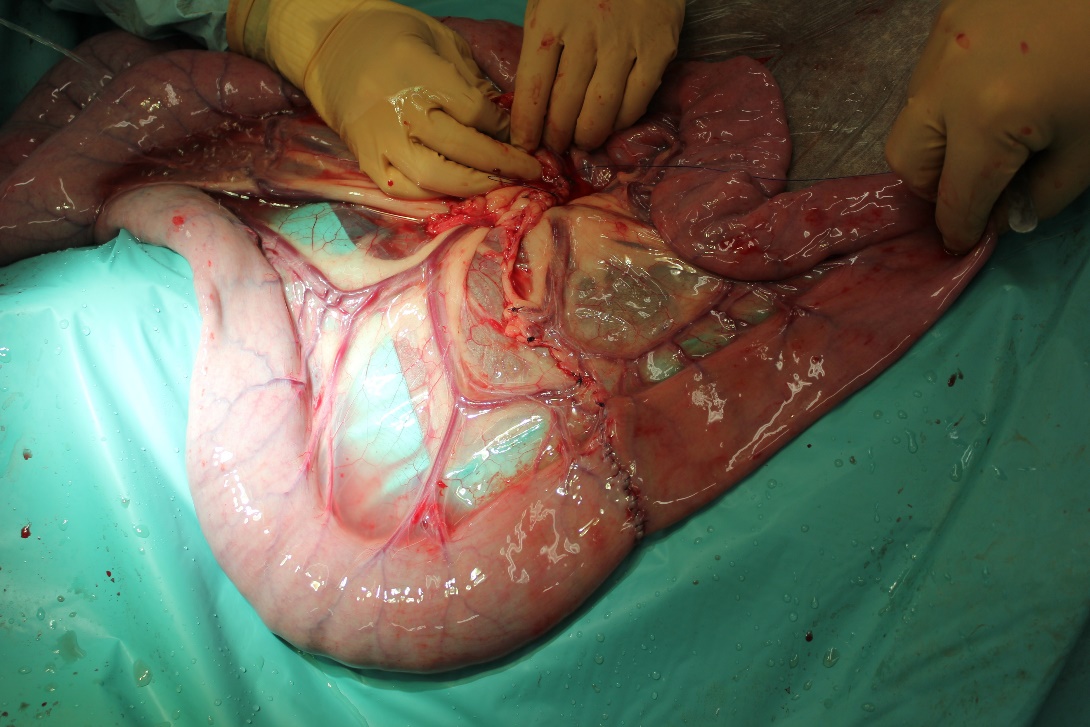 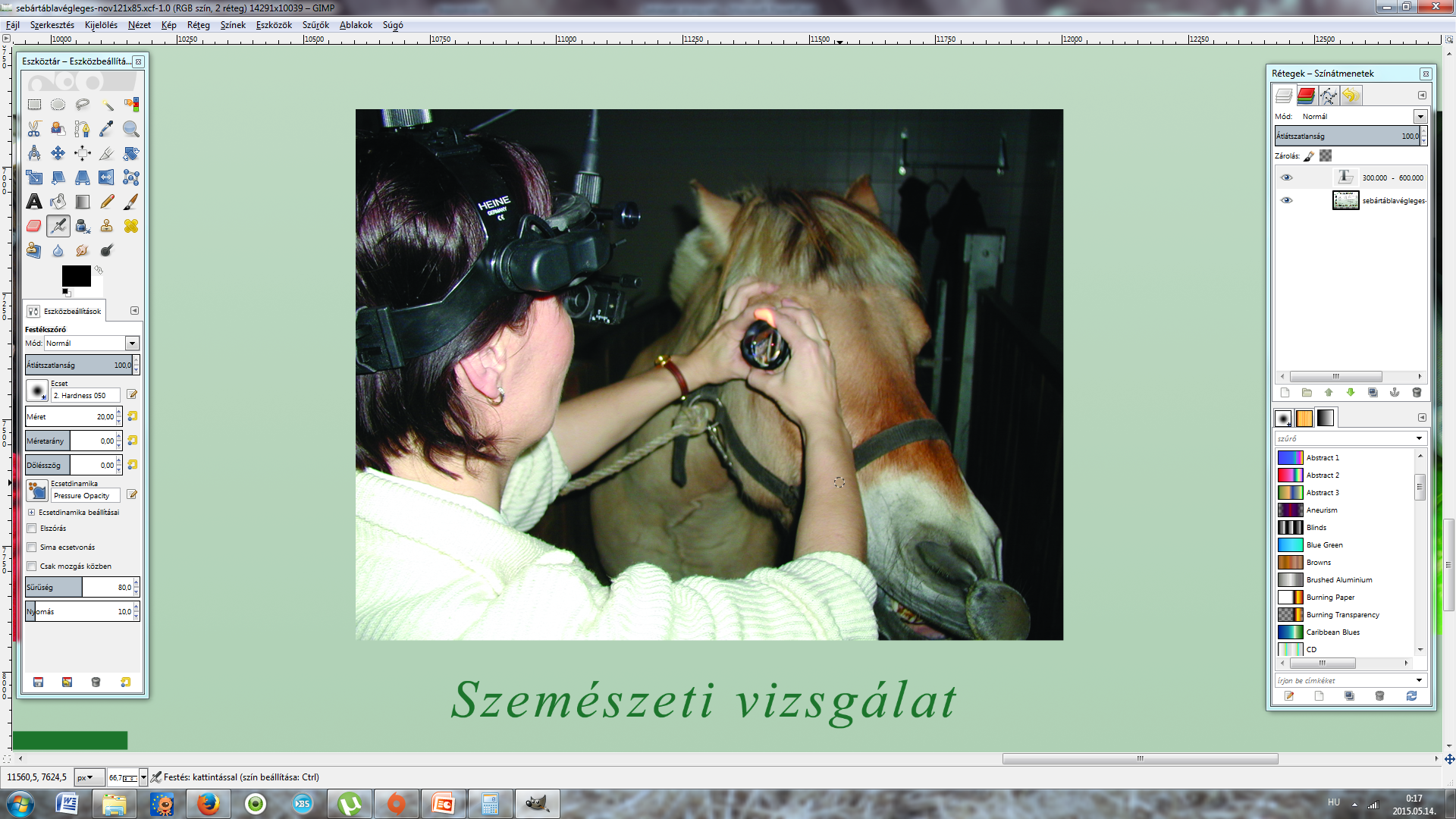 Vékonybél anasztomózis
Szemészeti vizsgálat
Az árak tájékoztató jellegű bruttó összegek, szövődménymentes  esetben a kórházból való távozáskor fizetendő összeget jelölik.
2025
Belgyógyászati és Szaporodásbiológiai Osztály Árjegyzéke
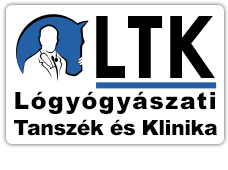 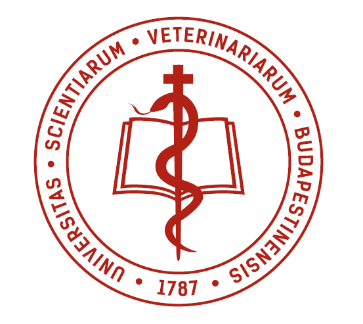 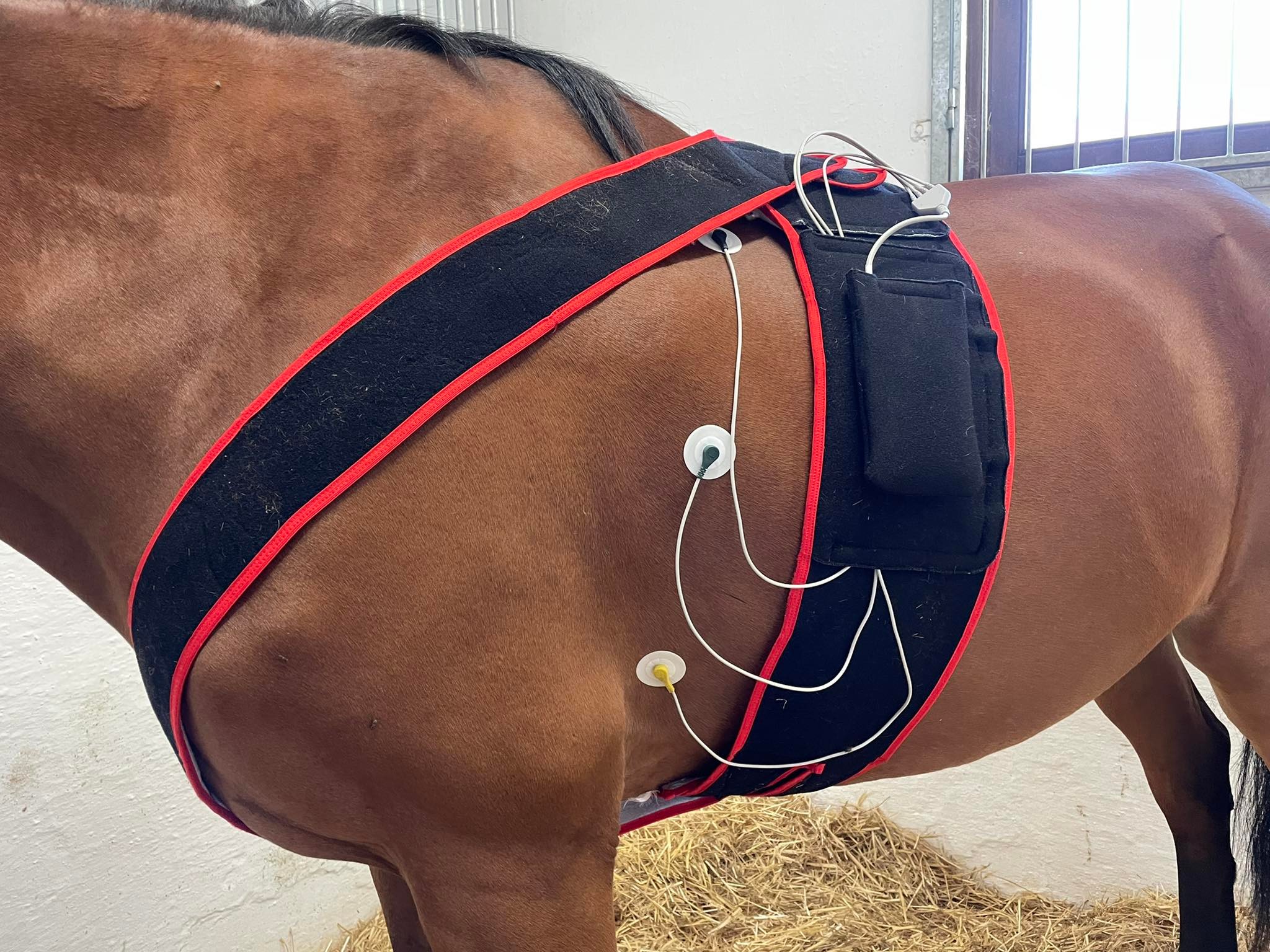 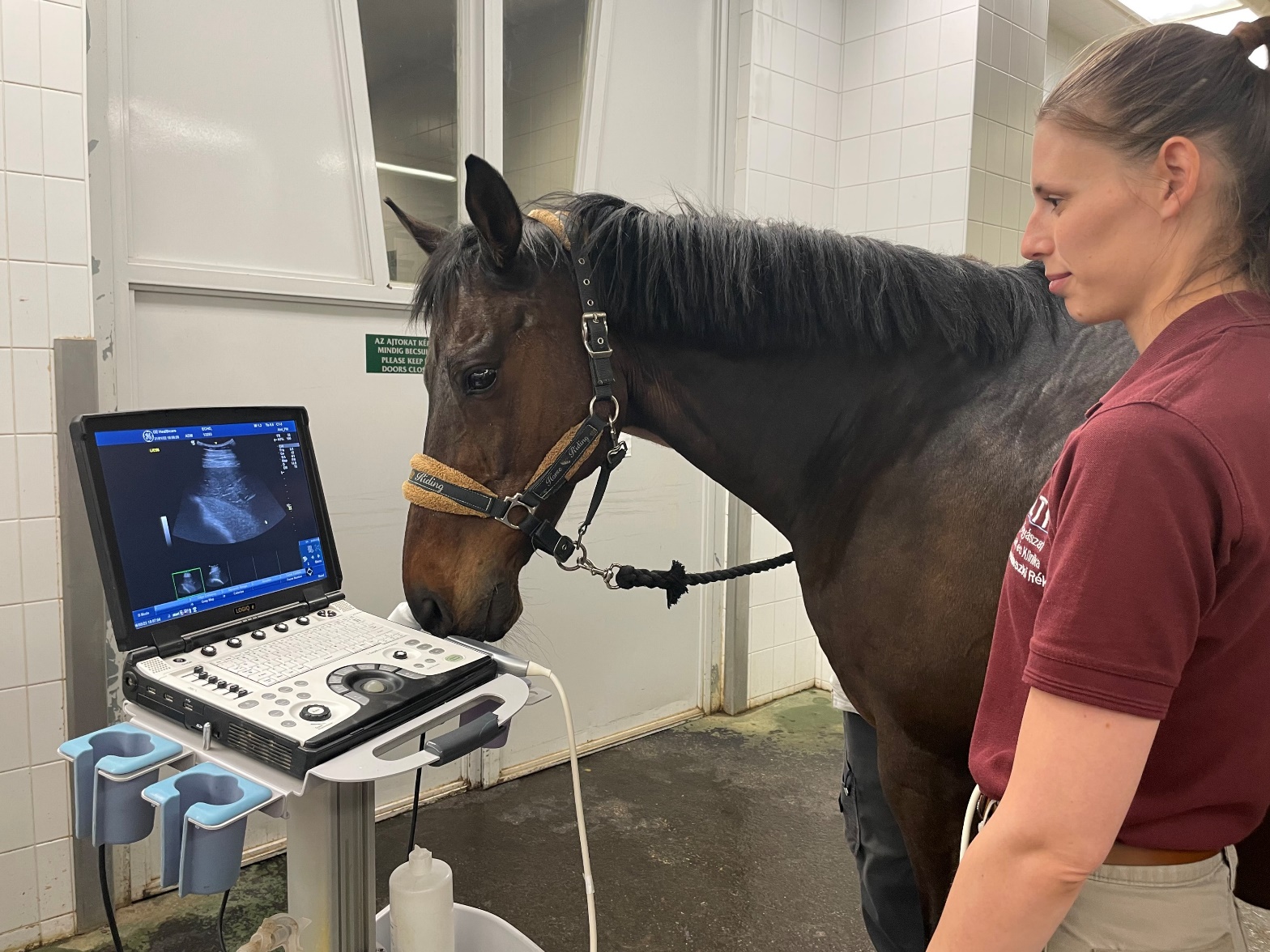 Ultrahangvizsgálat
Nyugalmi EKG
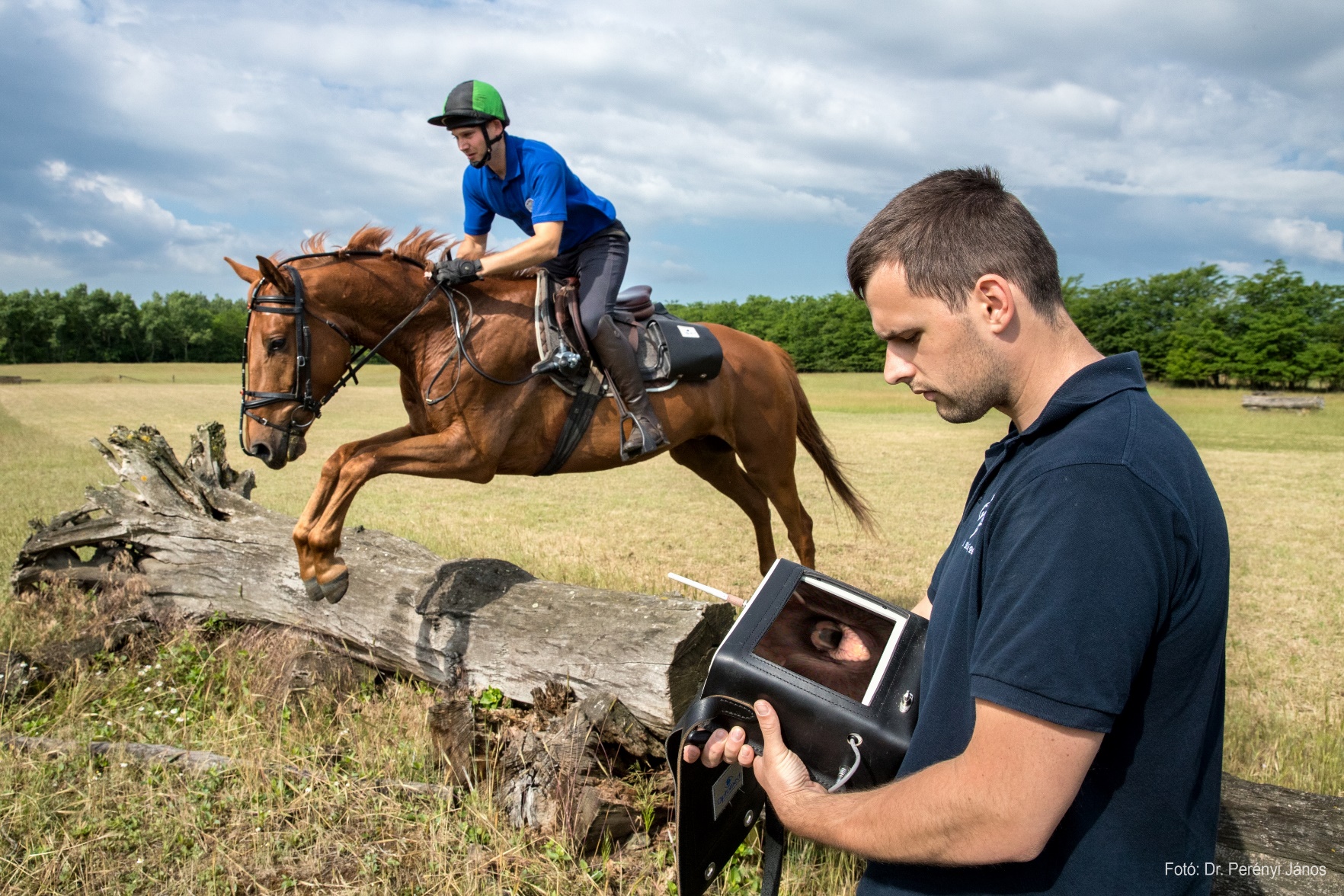 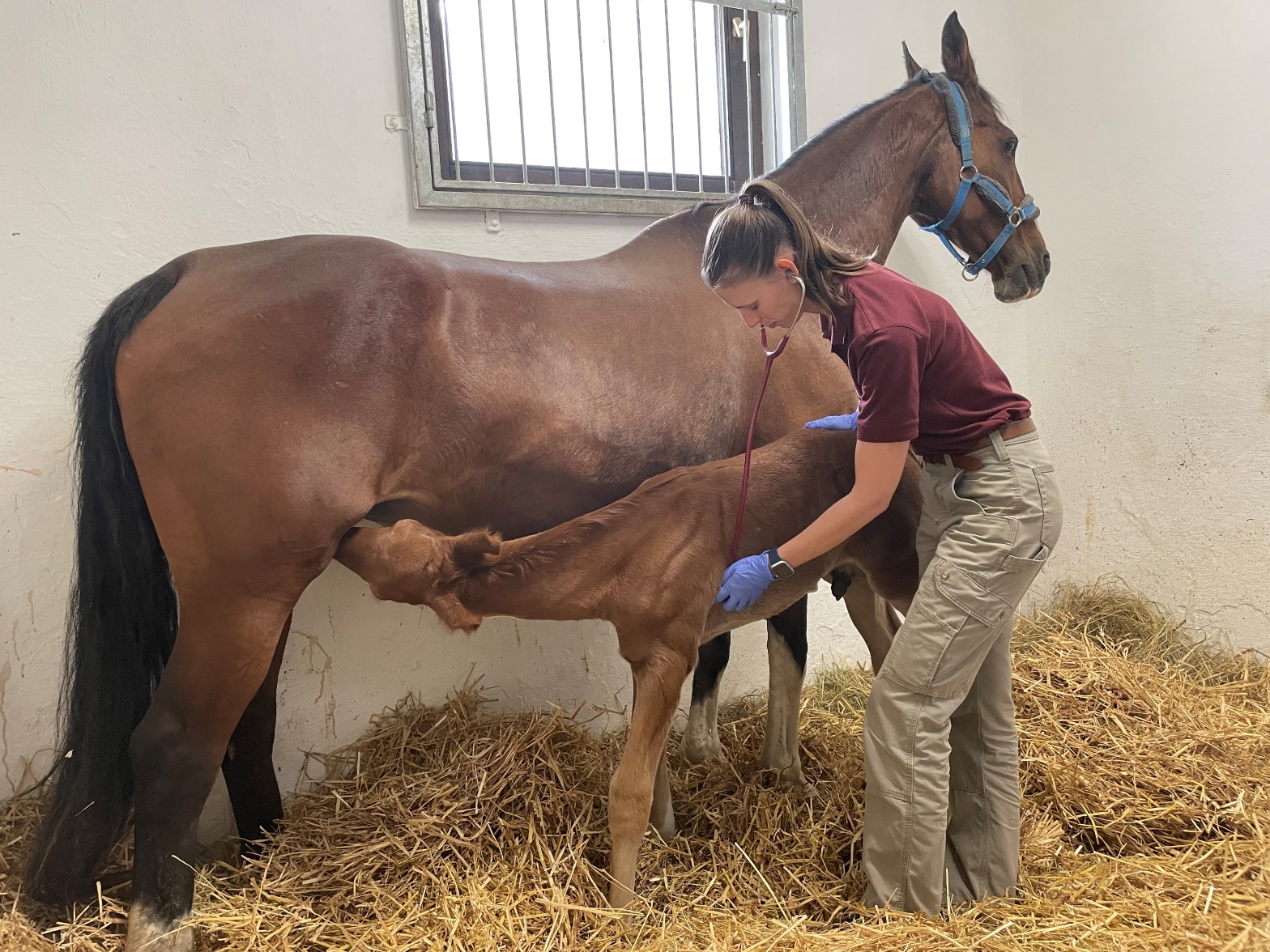 Overground endoszkópia
Csikó vizsgálata
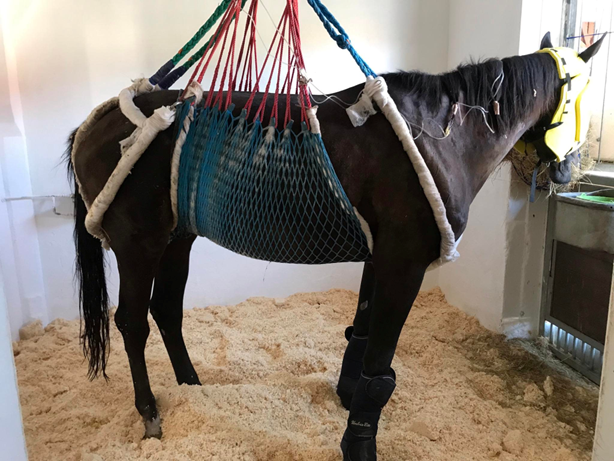 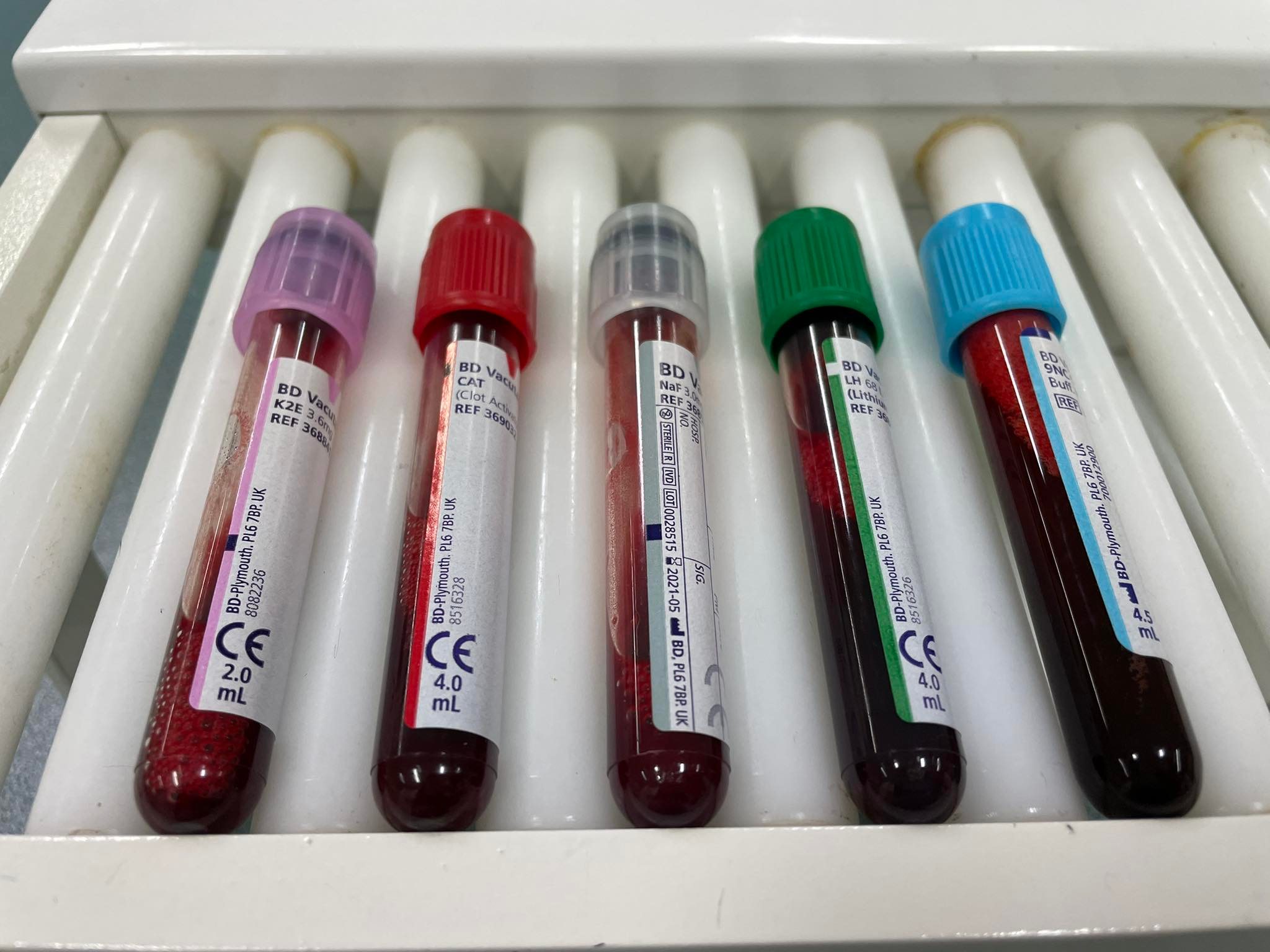 Idegrendszeri tüneteket mutató ló kezelése felfüggesztő hálóban
Laborvizsgálatok
Az árak tájékoztató jellegű bruttó összegek, szövődménymentes esetben a kórházból való távozáskor fizetendő összeget jelölik.
2025